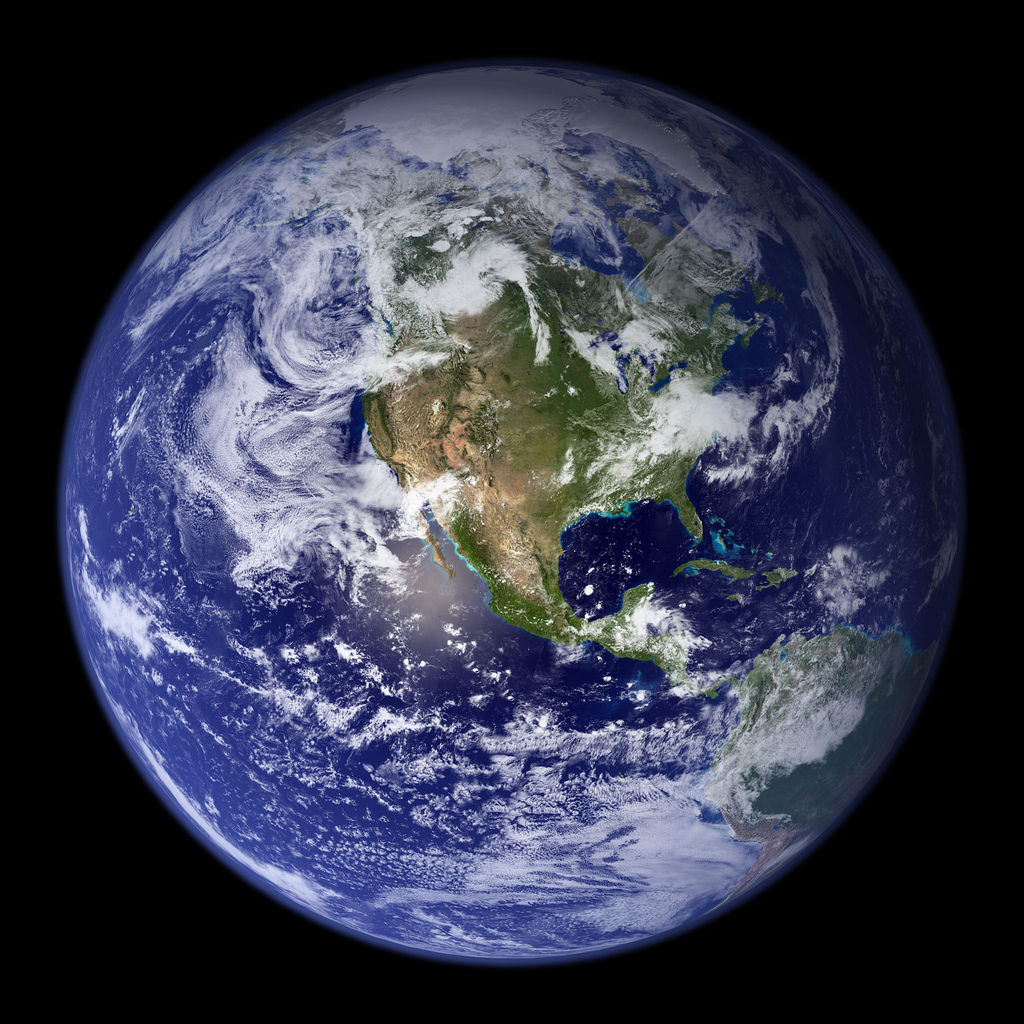 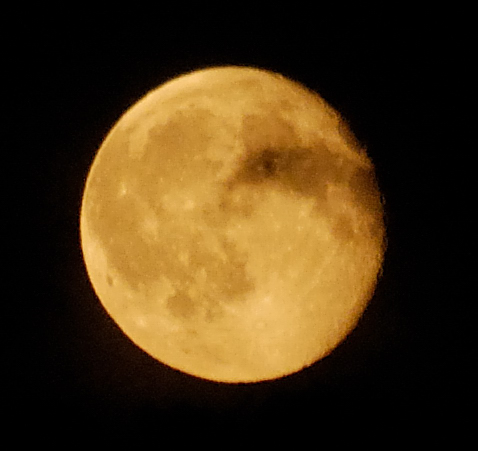 Місяць - супутник Землі
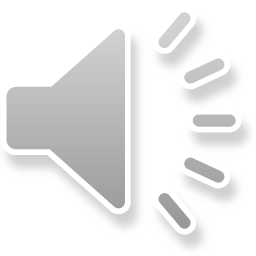 Виконала: учениця 11 класу
 Павловська М.
Місяць – єдиний супутник нашої планети
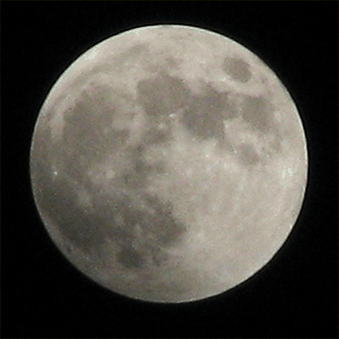 Місяць, найближче до Землі космічне тіло, знаходиться в сотні разів ближче до нас, ніж сусідні планети Венера та Марс.


Місяць обертається навколо Землі за своєю орбітою. Повне коло обертання навколо Землі Місяць робить за 29,5діб.
Діаметр  Місяця майже в 4 рази менше діаметра Землі.
Місяць почав своє обертання на орбіті навколо Землі приблизно 4,53 млрд  років тому.  
Відстань між центрами Місяця і Землі – 384 487 км.
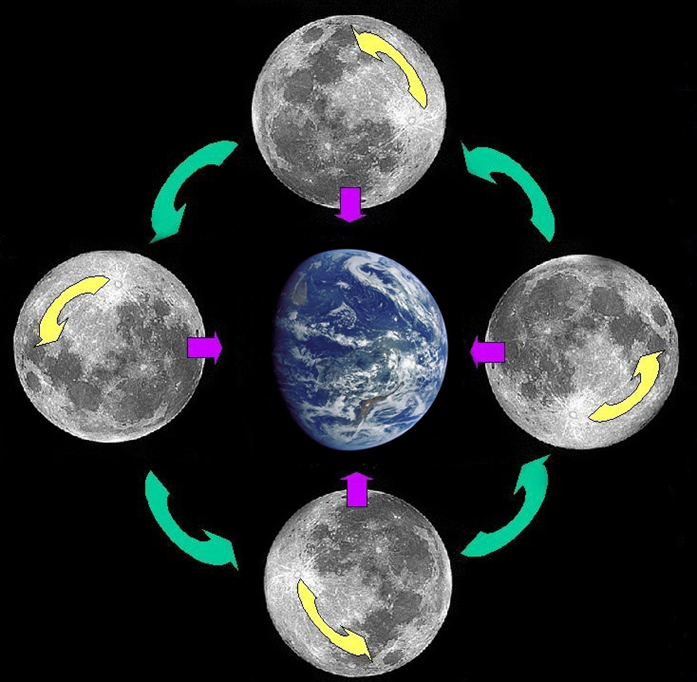 Період орбітального руху навколо Землі  27,32 земної доби  збігається з періодом осьового обертання Місяця. Завдяки цьому Місяць завжди обернений до Землі однією півкулею. Інша місячна півкуля завжди невидима. Вперше її сфотографувала автоматична станція “Луна-3”.
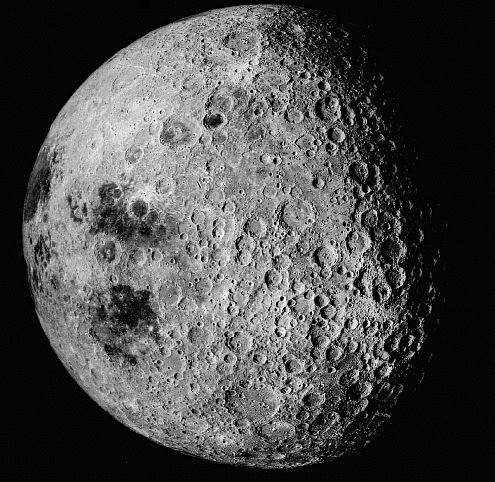 Поверхня Місяця  досить нерівна і  вкрита численними кратерами. Це наслідок малої маси Місяця, а відтак відсутності атмосфери.
Відсутність атмосфери є причиною різких коливань температури на поверхні: від +130оС  до -160оС.
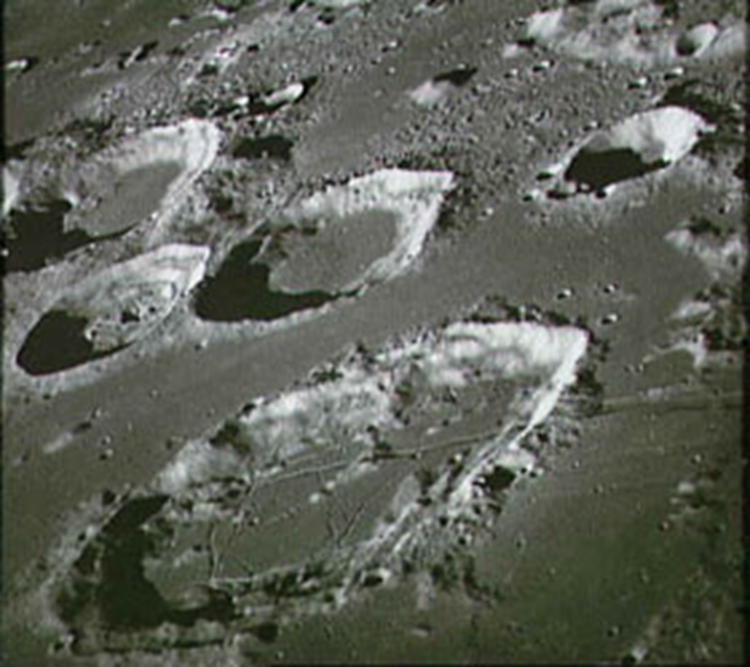 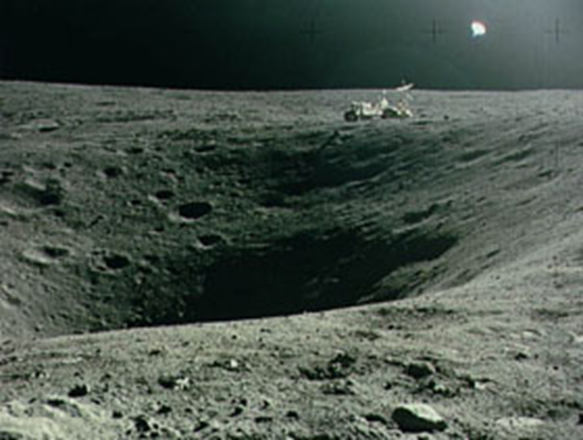 Заглибини на поверхні Місяця називають кратерами.
Це невеликий уламок  одного з метеорита
Місячне затемнення спостерігається тоді, коли Місяць попадає в тінь Землі
Місяць у момент повного  затемнення позбавляється сонячного світла, тому повне місячне затемнення видно з будь-якої точки нічної півкулі Землі.
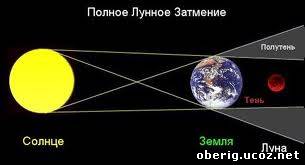 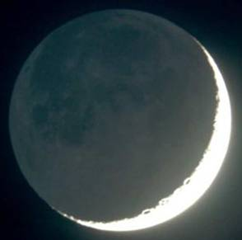 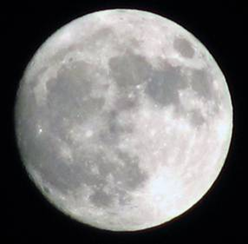 Місячне затемнення
20 липня 1969 року
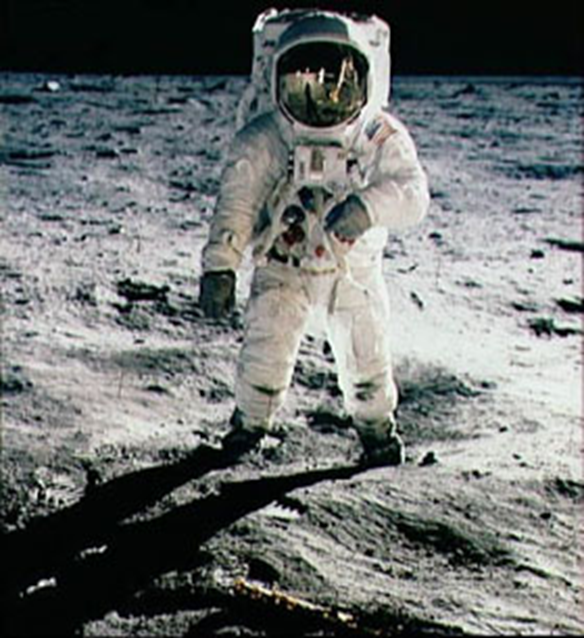 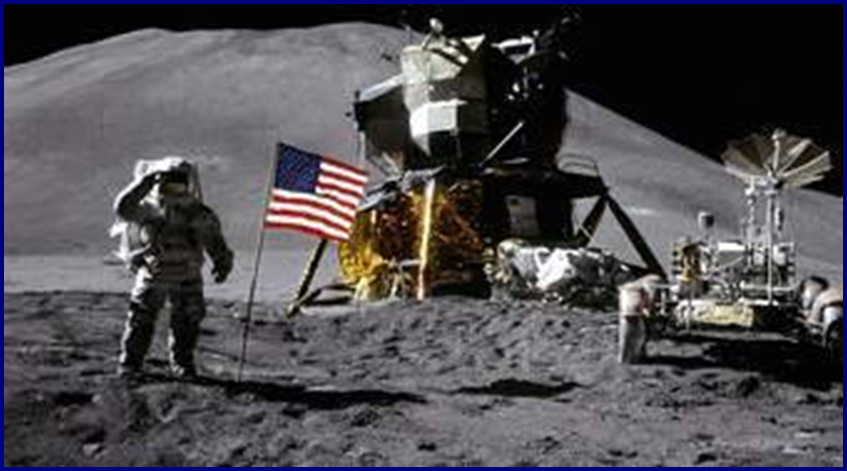 Перший крок на місячній поверхні зробив командир корабля “Аполлон-11” Ніл Амстронг.
Загадкове небесне тіло
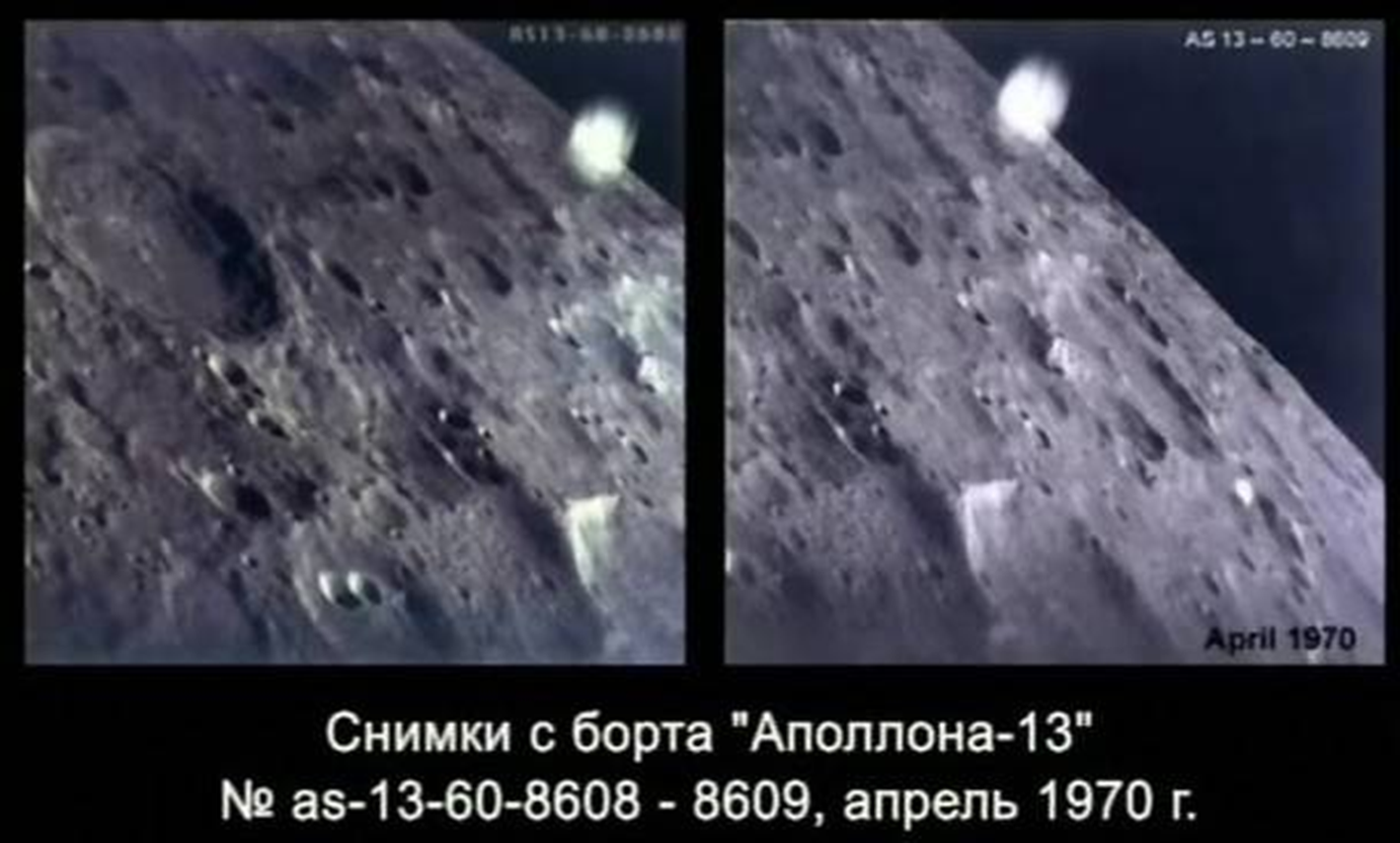 Часто на поверхні Місяця бачать незрозумілі рухомі світні об’єкти (плями).
Спеціальні машини - місяцеходи
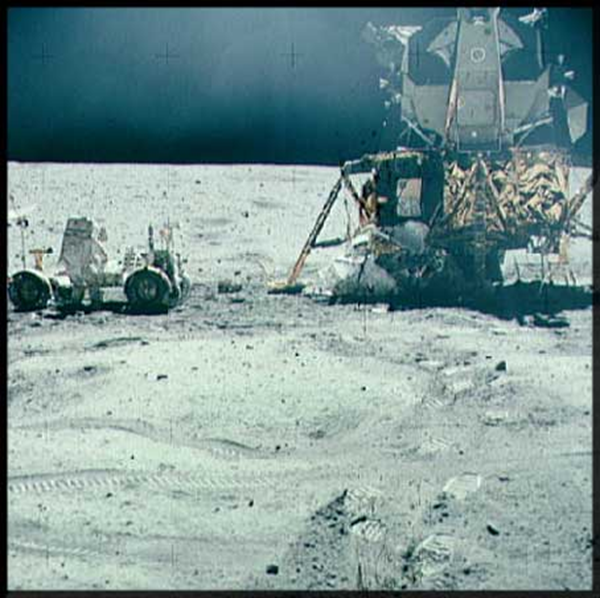 Грудень 1972. Готується до запуску остання місячна експедиція - Аполлон 17. З тих пір люди жодного разу не були на Місяці.
Всесвіт містить ще багато..
таємниць!